Spatiotemporal NH3 Emissions using a Physically-guided Variational Autoencoder (VAE) with Remote-sensing Observations
B.H. Baek1, Jia Xing1, Mark Shepard2, Siwei Li3, Chi-Tsan Wang1, Jesse Bash3, Enrico Dammers4, Karen Cady-Pereira5, Daniel Tong1
1George Mason University; 2Environment and Climate Change Canada; Wuhan University3;  4U.S. EPA :  5TNO : 6AER
CMAS Conference 2023, Chapel Hill, NC | October 16~18, 2023
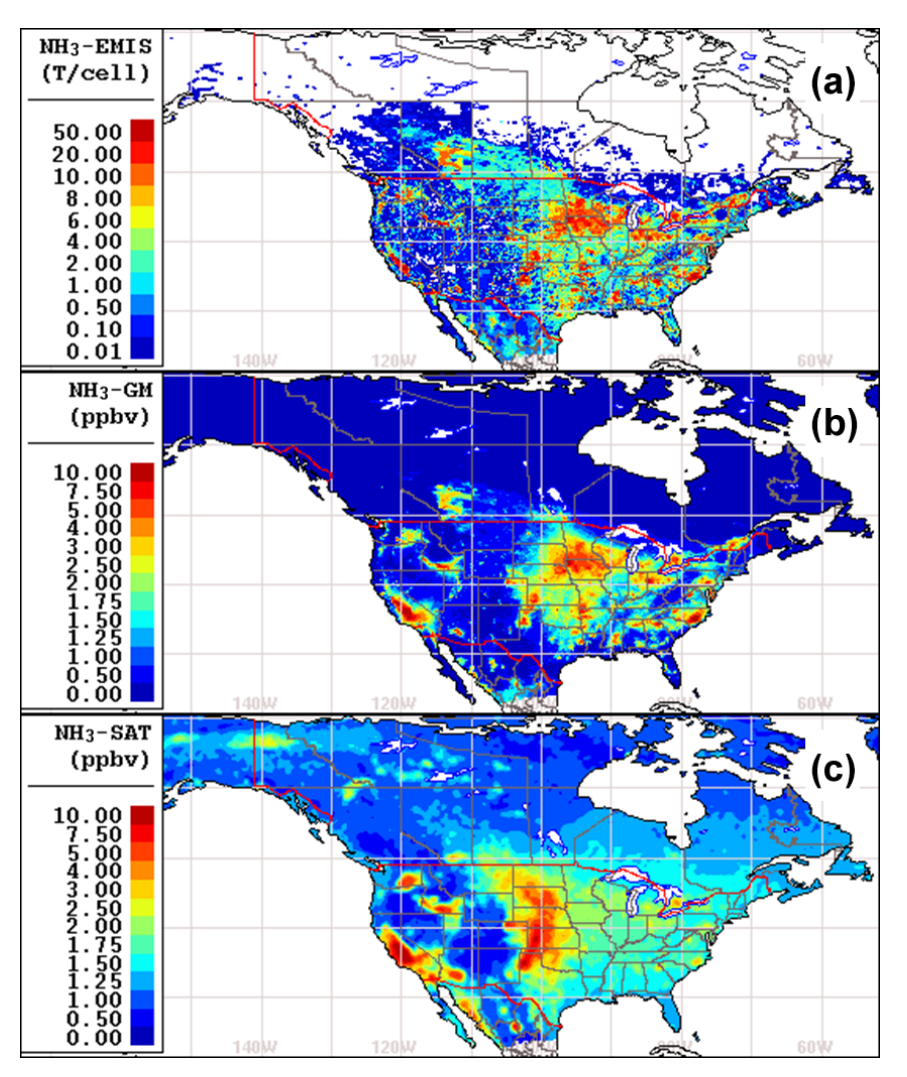 Motivation
NH3 : Animal manure, production, and Application of fertilizers
Short lifetime of NH3 ( = 0.5-5 days or less)
Deposited to the surfaces near its source with relatively high dry deposition.
Ecosystem eutrophication
NH4+ : Neutralization process of acid gases (H2SO4, HNO3 and HCl) by NH3 at the surface on PMfine  2.5m
NH4HSO4, [NH4]2SO4, [NH4]3H[SO4]2, NH4NO3, NH4Cl,,,,
Role of degradation of visibility in the local area
Longer lifetime of NH4+ approximately 5~10 days
Ecosystem acidification from ammonium oxidation in the atmosphere
Sensitive spatiotemporal patterns by meteorology, events, and acid gases.
Top-down vs. Bottom-up NH3 emissions are quite different
Swine NH3 emissions from Iowa and NC relatively overestimated?
Beef NH3 emissions from Texas, Kentucky, and Nebraska are the main NH3 in Central US
(Shepard et al., 2020)
[Speaker Notes: Ammonia (NH3) is the most abundant alkaline gas in the atmosphere and has major impacts on air, soil, and water quality. Ammonia, in general, is relatively short-lived in the boundary layer, so its day-to-day atmospheric concentration levels over a region can vary greatly depending mainly on the meteorology (e.g. wind speed, temperature), episodic events (e.g. biomass burning, spreading of fertilizer), and concentration of reactant acid gases (e.g. nitric and sulfuric acid from NOx and SOx ) to produce a significant fraction (∼ 50 %) of the secondary fine particulate matter

Deposition of basic ammonia and ammonium-containing  aerosols on land surfaces leads to acidification of the soil,  when ammonium is oxidized (nitrified) to nitrate (NH+  4 +  2O2 → NO−3 + 2H+ + H2O; Goulding, 2016). 2016). The protons  generated from this reaction cause the acidification. Massive atmospheric deposition of NH3 adds reactive nitrogeninto water that can contribute to eutrophication.

NH3 observations in US are Ammonia Network Monitoring (AMoN) and several NH3 satellites products. AMoN is a great dataset but very sporatic and the satellite may not be accurate as AMoN but better spatial coverage. 

Satellite observations of lower tropospheric ammonia have only been possible in the past decade through concurrent improvements in both the radiometric capabilities of infrared instruments on satellites and the radiative transfer forward modeling and inversion algorithms

CrIS is the newest of these operational satellites and has the lowest radiometric noise in the portion of  the spectrum commonly used for ammonia retrievals over the glove

Comparing the model emission and  GEM-MECH concentration fields would indicate that these differences  are mainly due to the input emission fields

Another application of CrIS ammonia observations is emission estimates. Emission inventories are traditionally built  from the bottom up, using emission factors and source locations to construct a complete inventory

Top-down satellite observations can be used to provide another source of emissions information and to supplement the inventories with  more detailed information on hotspot locations and temporal variations (e.g. seasonal and inter-annual variations;]
3
Objectives 
Bottom-up NH3 Emissions Comparison against Top-down NH3 Emissions
Understand the differences and identify the solution to enhance the bottom-up Inventory
Deep-Learning Chemical Transport Model (Decorder)
Development of DeepCTM (forward) based on the CMAQ CONUS12 simulation to understand the non-linear relationship between emissions and air quality
Variational AutoEncoder (VAE) Applications with CrIS Remote-sensing and AQS Observations
Development of VAE (Backward) over the U.S.
Data Assimilation: Surface NH3 concentrations based on the Crls remote-sensing and monitoring observations.
Development of top-down NH3 emissions inventory over the U.S. and compare them against the bottom-up emissions (USEPA NEI)
DeepCTM-VAE Applications with Observations
George Mason University  |  GMU.EDU
Methodology
Chemical Transport Model (CTM) CMAQ Simulations based on the latest U.S.EPA 2017 NEI
All emission sectors including the agricultural (ag) sector with livestock waste and fertilizers
Deep-learning DeepCTM development based on CTM simulations
Forward (Decoder): Emissions  Concentrations
NASA/NOAA’s CrIS NH3 Fast Physical Retrieval (CFPR) level-2 daily average (ppbv) over the U.S. 
Applied globally to CrIs spectra from May 2012
Variational AutoEncoder (VAE) to estimate the top-down emissions based on the Crls NH3 
Backward (Encoder): Concentrations  Emissions
Based on the knowledge from the Decorder,  VAE can estimate the physically-informed top-down emissions based on the observations (satellite Crls NH3)
Comparison of the bottom-up and top-down emissions inventories
Quantitative comparisons between the NH3 emissions over the U.S. domains
Sector-level NH3 emissions corrections from Livestock wastes, Fertilizer, Wildfires, Onroad mobile sources, and so on
[Speaker Notes: Suomi National Polar-orbiting Partnership (S-NPP) satellite on 28 October 2011 and on the NOAA-20 satellite on 29 November 2017.]
DeepCTM: Deep-Learning CTM
(Xing et al., ES&T, 2020)
MLP
CNN
Encoder
U-Net
pReLU
Concatenate
CConc= 1
CNN
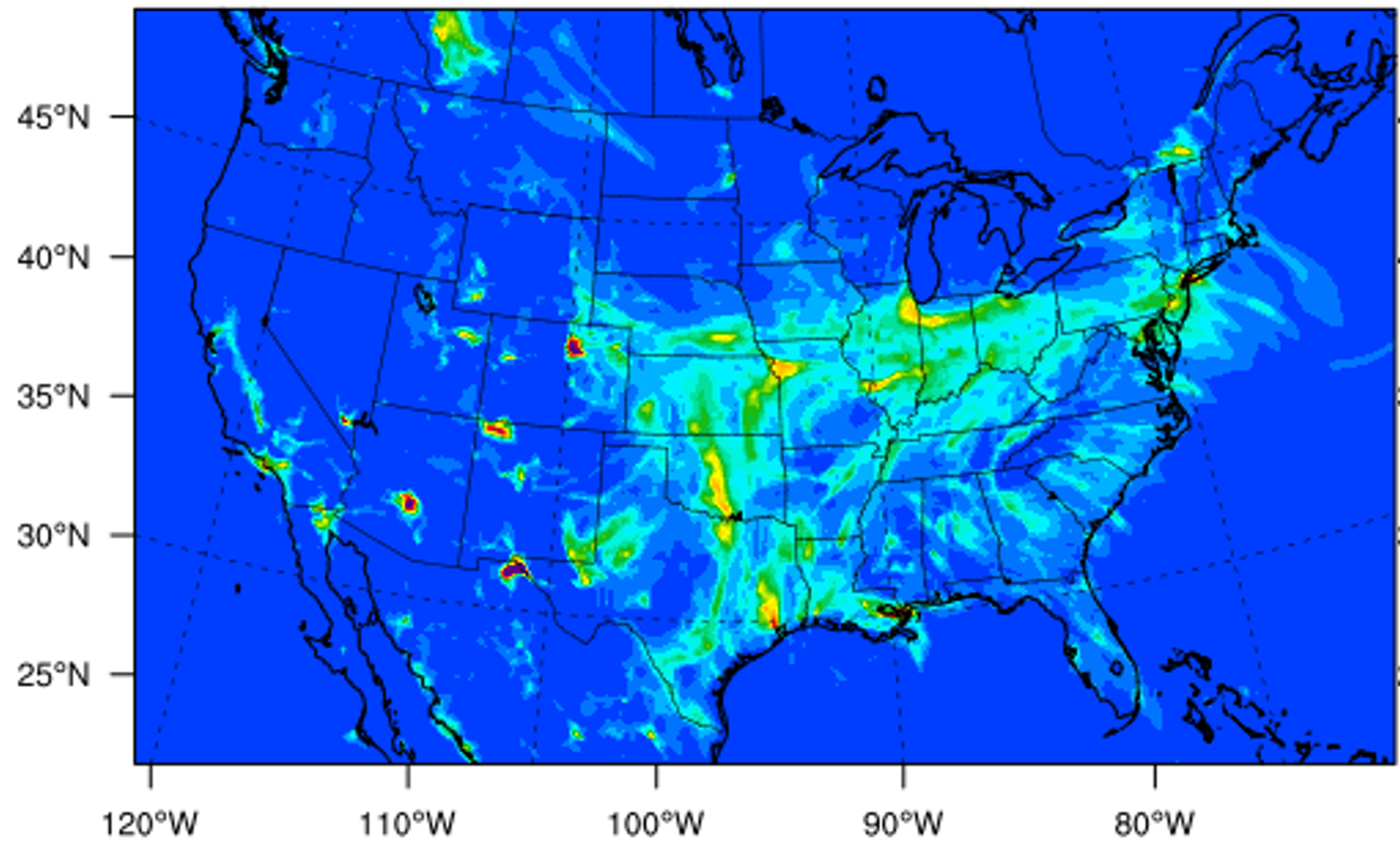 pReLU
LSTM
LSTM
LSTM
LSTM
Prep
VEG
CNN
LAI
NH3 daily mean
V wind
Cgeography= 2
CMeteorology= 11
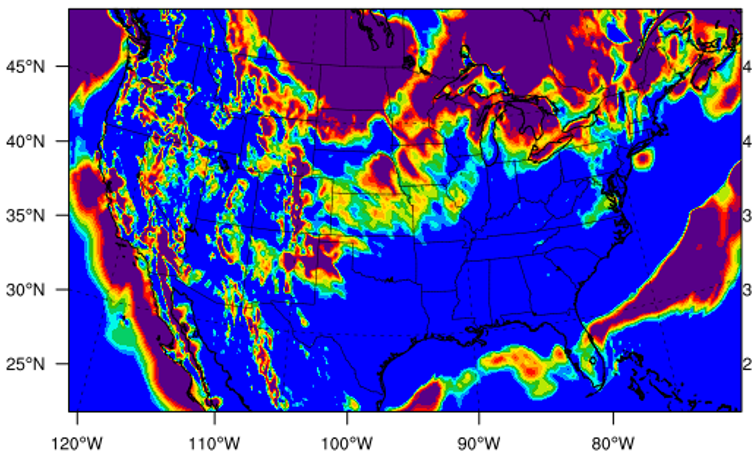 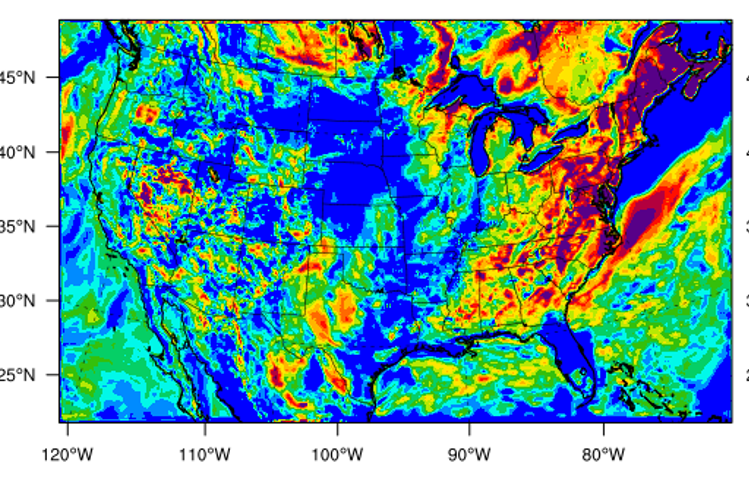 Cemis.= 1
U wind
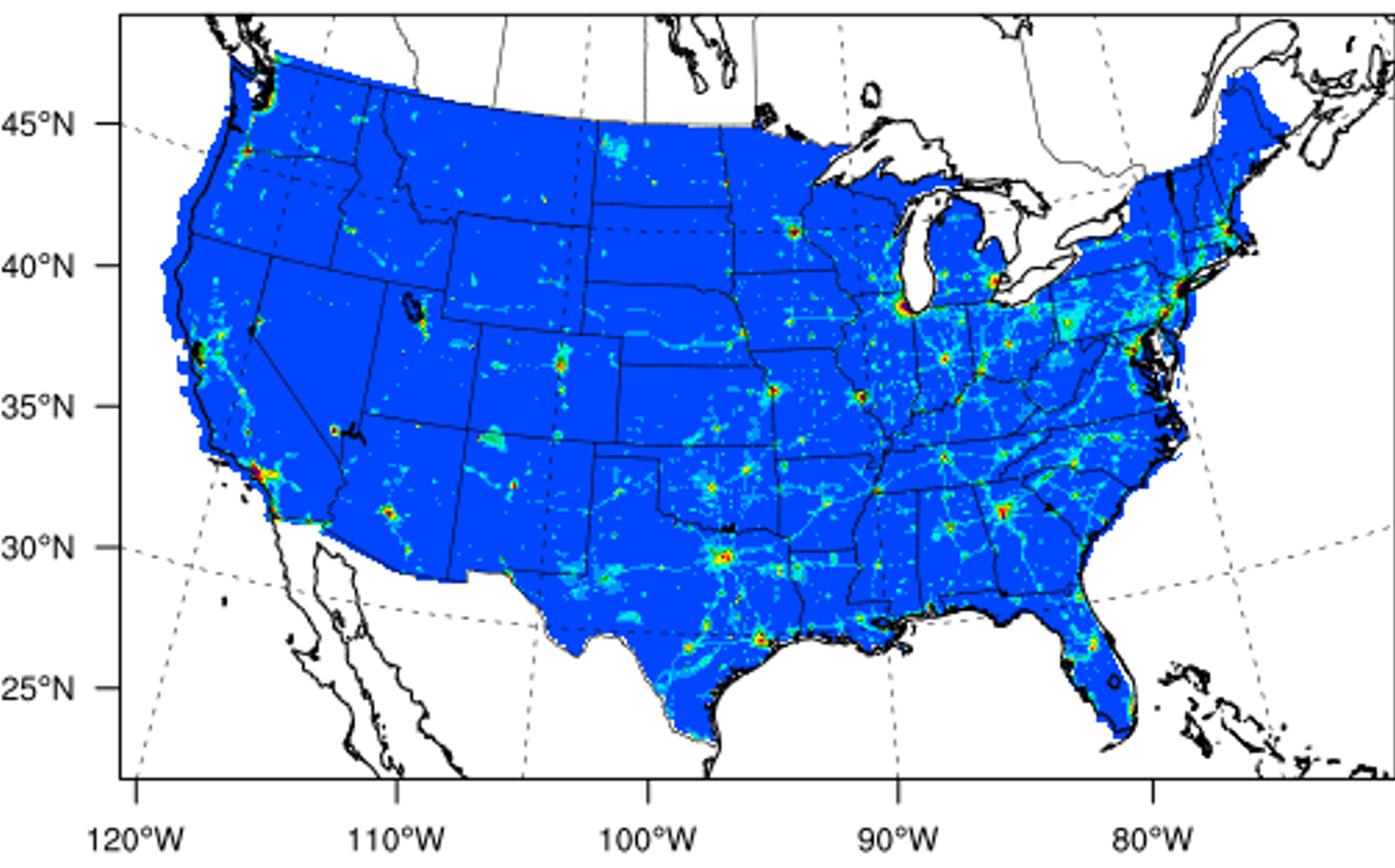 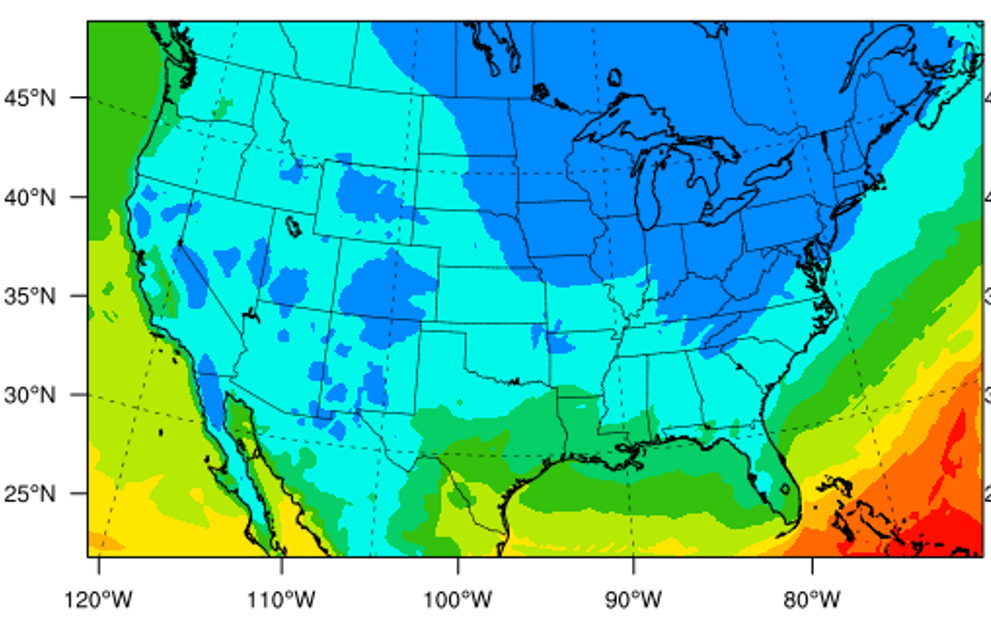 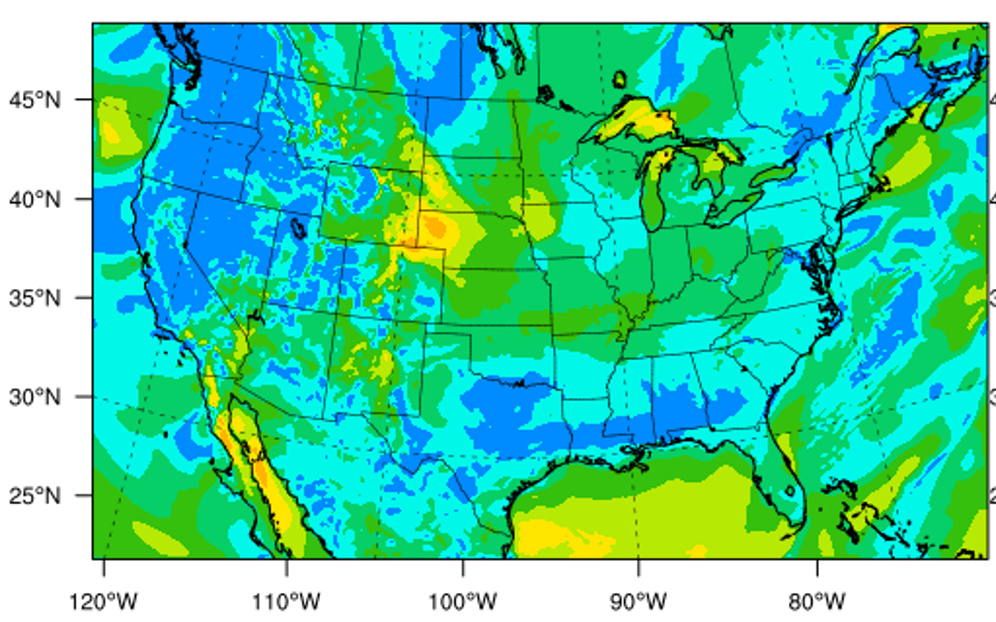 humidity
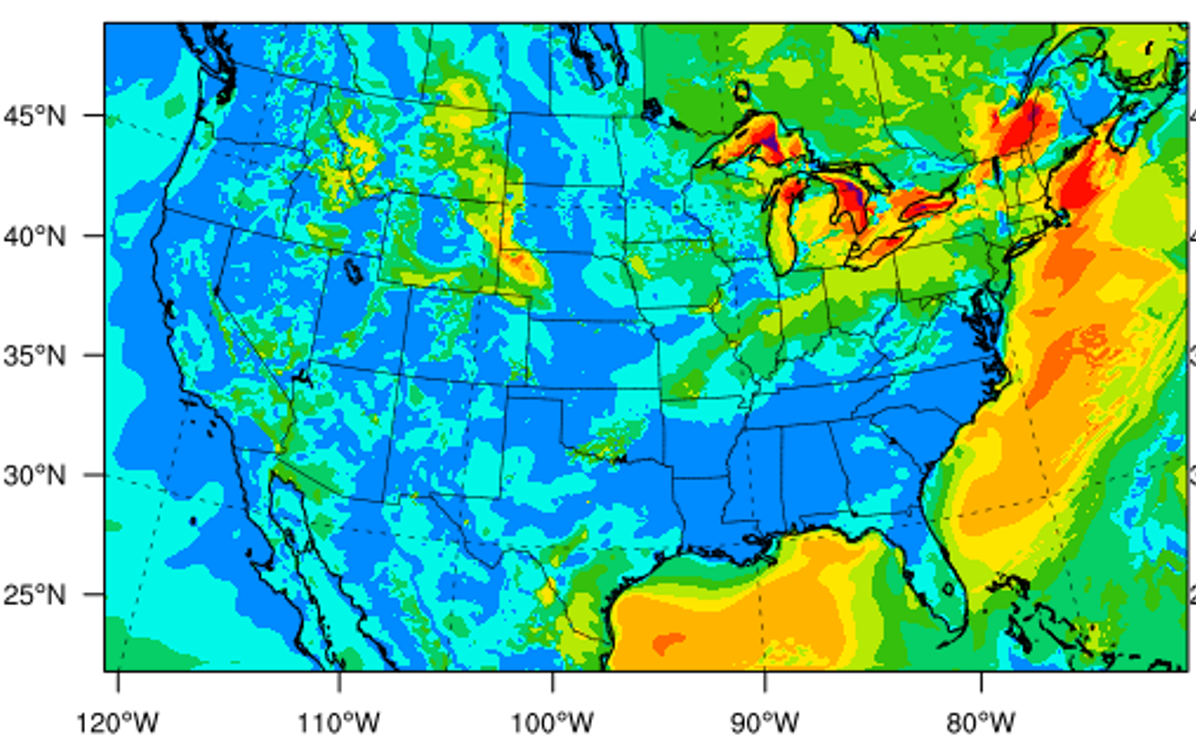 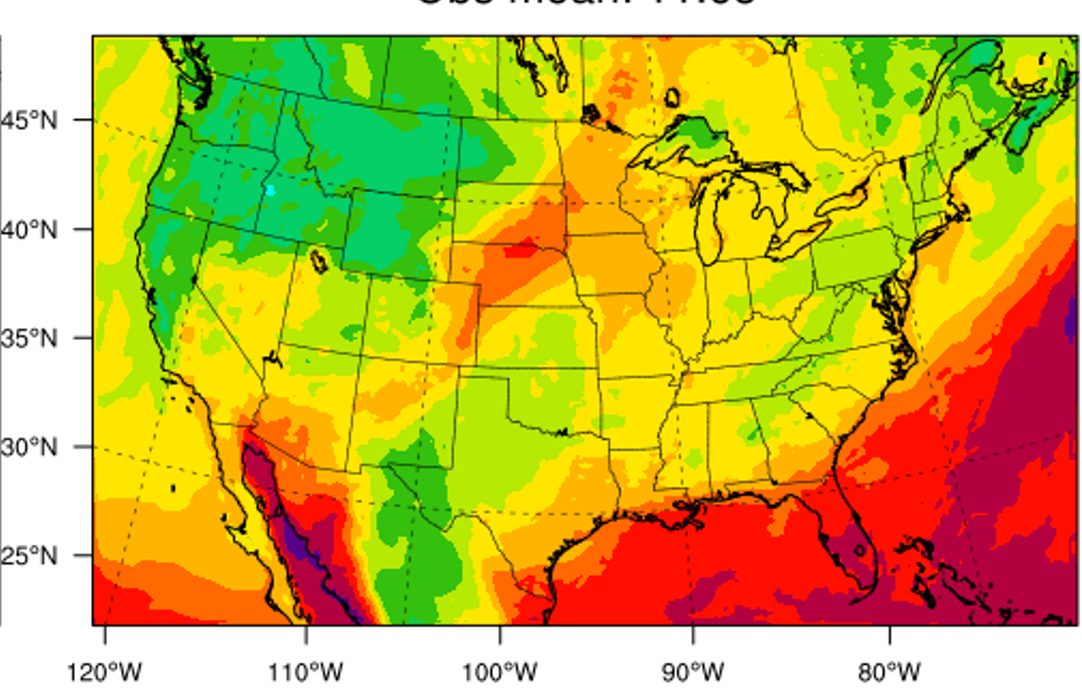 PBL height
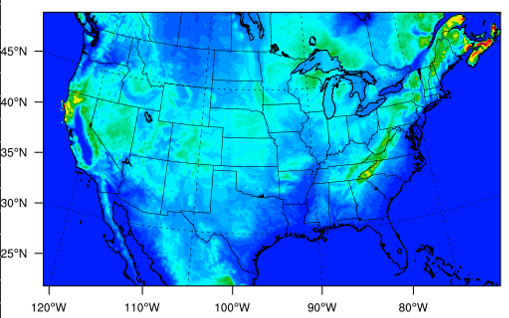 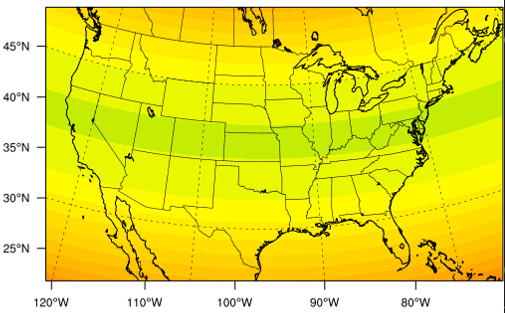 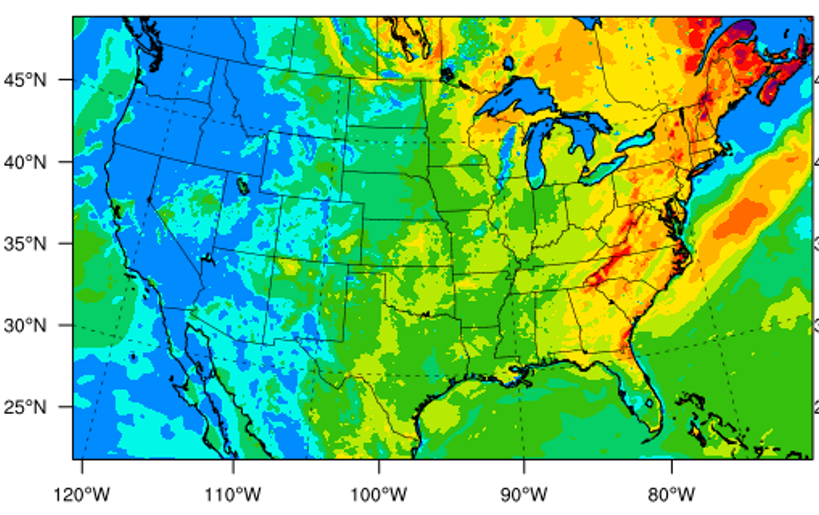 Wind speed
grid area scale
terrain height
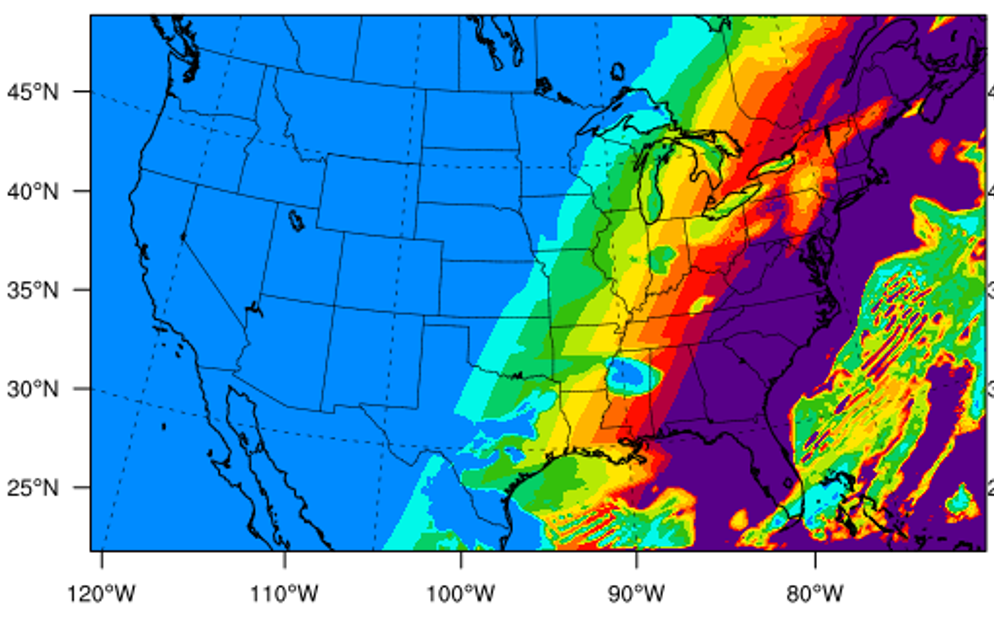 convective velocity scale
2-meter temperature
Short-wave radiation
Study the impacts from the inputs (Emissions, Meteorology, Concentrations, and Time)
Computationally highly efficient (<2 minutes) to execute DeepCTM once the training of DeepCTM is complete
Decoder
NH3 daily mean
UNet: capture the cross-space interaction
LSTM: capture the temporal variation
[Speaker Notes: CNN: convolution network
LSTM: long short term memory
U-Net structure (2-layers): a u-shaped architecture with a downsample function (max pooling) and a deconvolution function (up convolution)
MLP: multiple layers of perceptrons with threshold activation
pReLU: the parametric rectified linear unit is used as the activation function


Machine learning shows its strong ability to reveal the complex atmospheric chemistry system
The efficiency of AQ forecasting can be enhanced with ML-built emission-concentration relationship
Exceptional computational advantages which allows users to perform CTM applications under various scenarios
The accuracy of AQ forecasting can be improved with ML-assimilated emissions and satellite observations
Instant responsive CTM with a rapid refreshed emissions under the national emergency responses.]
Performance of VAE-decoder (forward: emis->conc)
Daily NH3 (ppb)
VAE-decoder
CMAQ
CMAQ
VAE-decoder
VAE-decoder
CMAQ
CMAQ
VAE-decoder
Day3
Day5
Day6
Day4
June 2020: Day 3-27
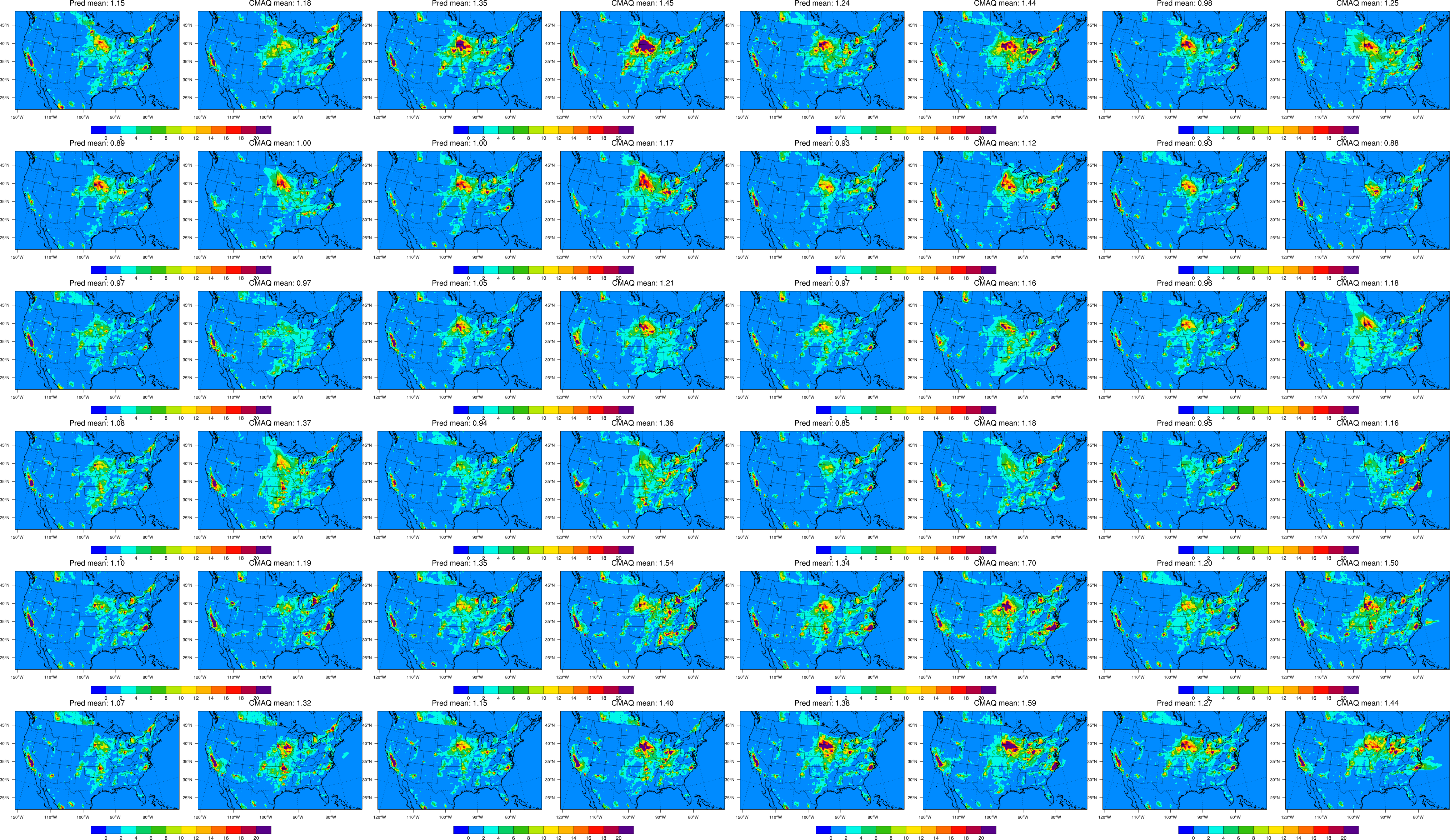 Day7
Day9
Day10
Day8
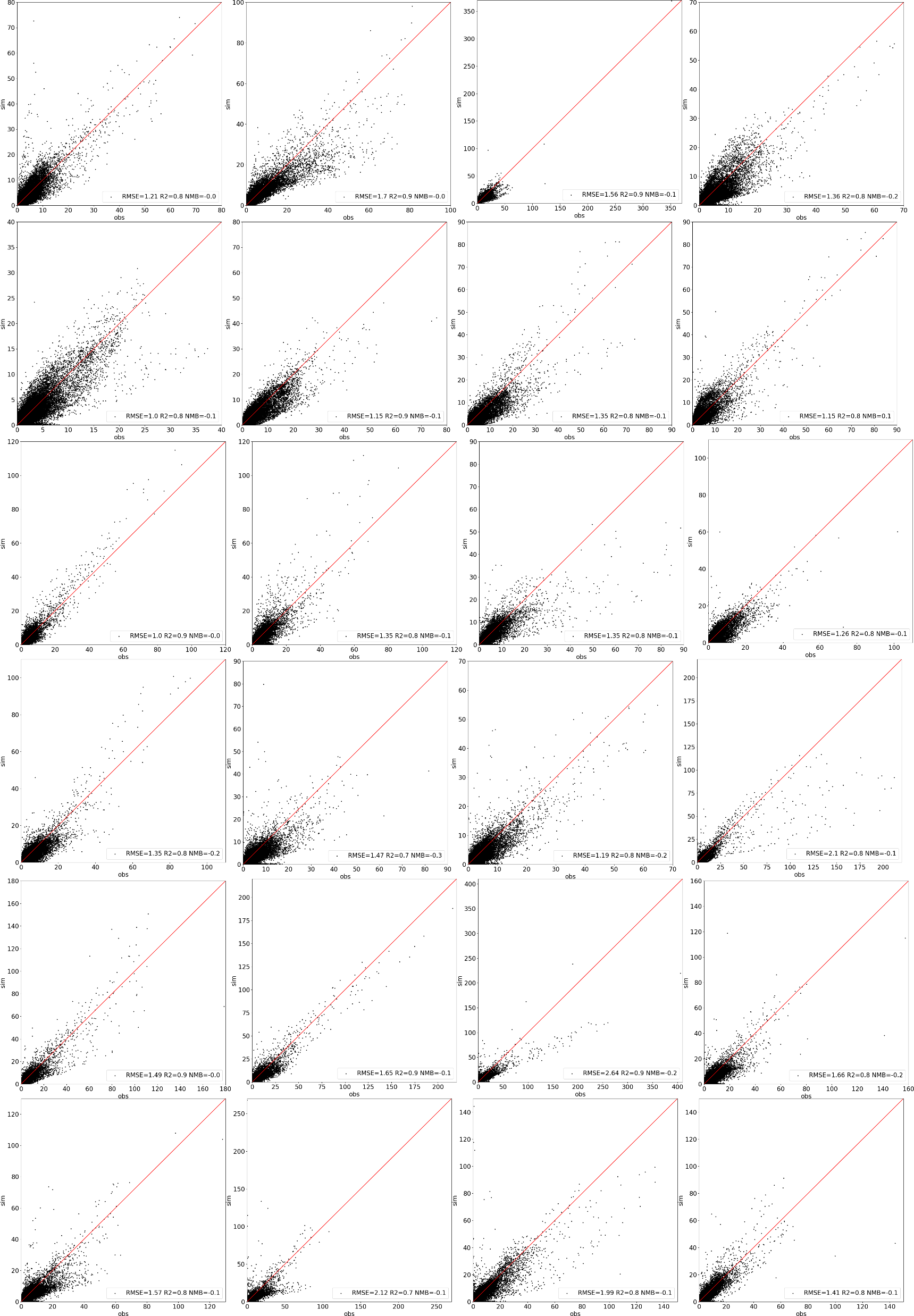 Day11
Day13
Day14
Day12
Day15
Day17
Day18
Day16
Day19
Day21
Day22
Day20
Day23
Day25
Day26
Day24
RMSE<3.0; R2>0.8
The Feature Impacts on NH3 Concentrations
Monthly mean (2019)
modulating each feature one-by-one
T2：-2K
others：-20%
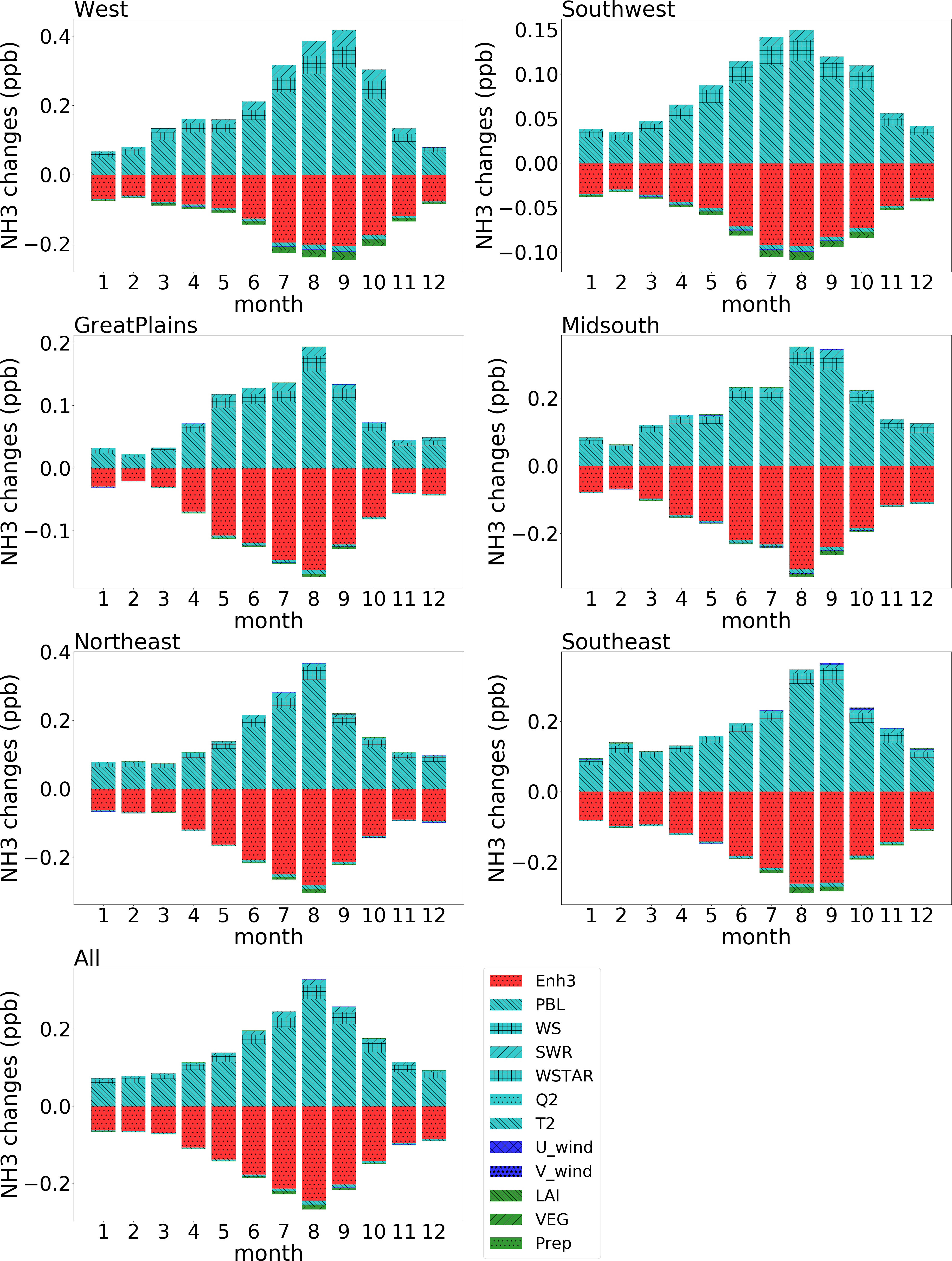 NH3 concentration is contributed by NH3 emissions (Enh3) and initial NH3 condition (Inh3)
Met variables will modulate the NH3 concentration sensitivity to NH3 emissions
DeepCTM exhibits high efficiency in identifying the dominant factor to photochemical formation
Variational AutoEncoder (VAE): Top-down Emissions
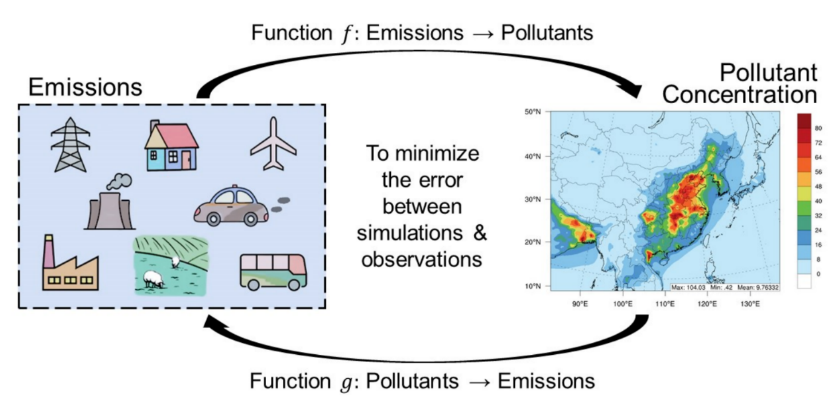 auto-grad
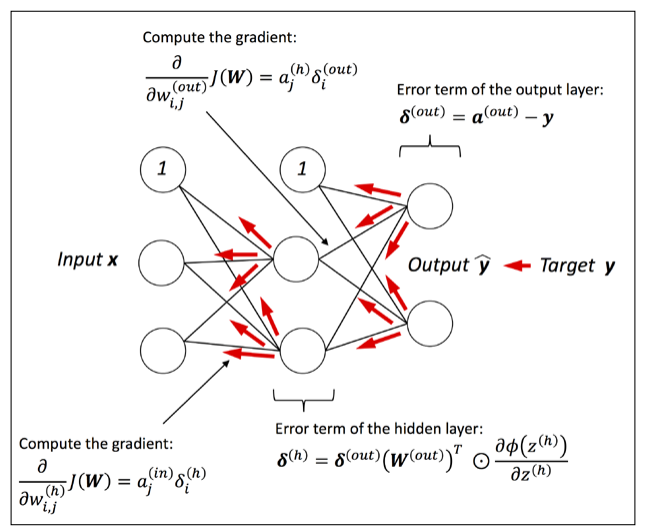 ∆（Sim-Obs）
Variational AutoEncoder (VAE)
(Xing et al., ES&T, 2022)
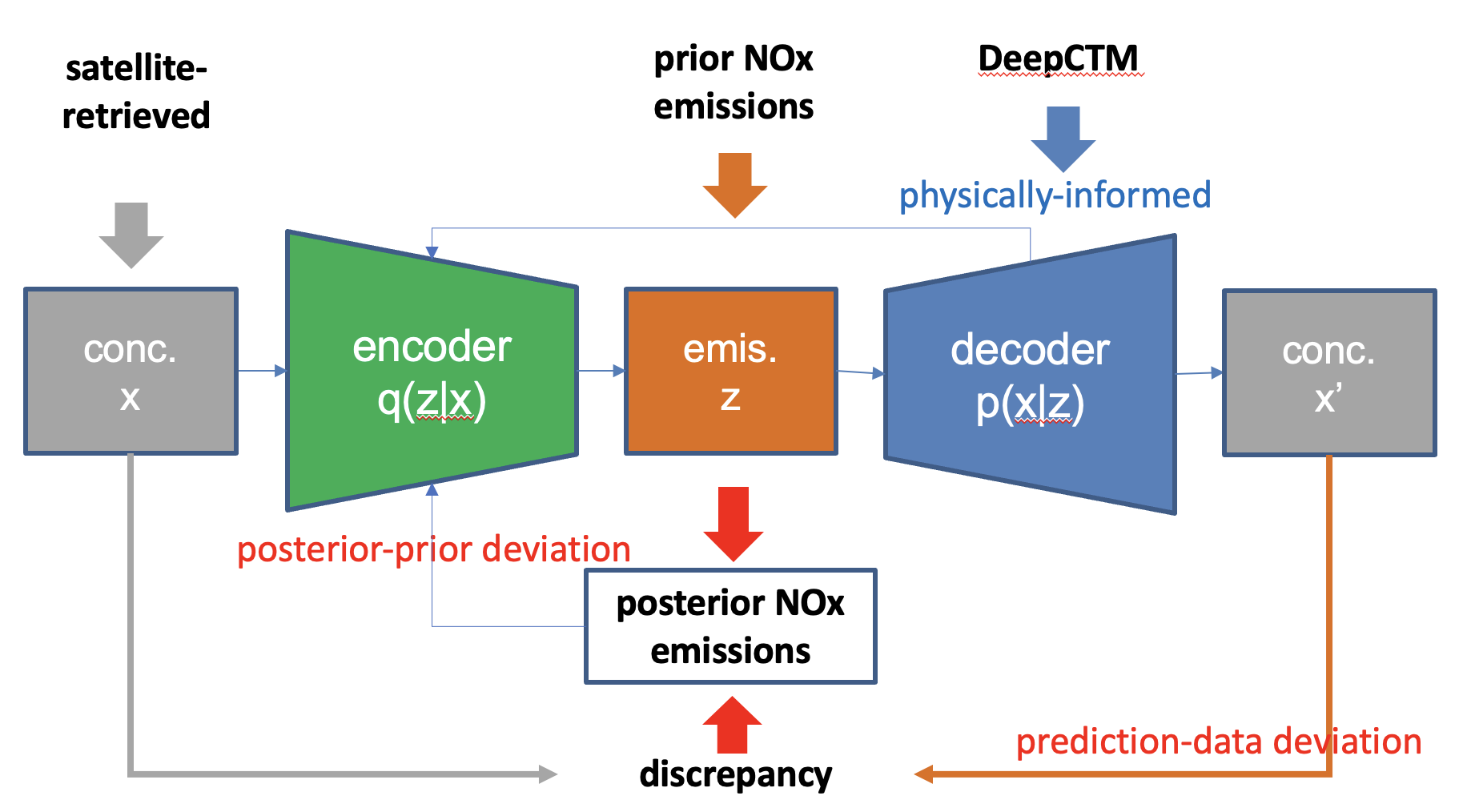 ∆（Emis）
back propagation
Based on emission-concentration relationship from DeepCTM, we can accurately estimate the differences of emissions
Because of the in-depth knowledge over various impactors (emissions, meteorology, initial conc.), we can proportionally correct the emissions only.
CrIS Fast Physical Retrieval (CFPR) Algorithm for NH3
(Shepard et al., 2020)
CrIS is most sensitive to NH3 between 950 and 700 mb (~0.5 to 3 km) with minimum 0.3 ppbv detectability
Not equally sensitive in the vertical and varies from profile-to-profile
Surface retrieved values are driven by sensitivity in the boundary layer
CFPR has been validated with U.S. AMoN (Ammonia Monitoring Network) and other ground–based FTIR (Fourier Transform Infrared) spectroscopy observations to determine the errors
AMoN: Crls ~15% higher with a good correlation of r ~ 0.8 and a slope of 1.02
FTIR: Crls ~30% higher (SD~40%)
Applications to data assimilations, data fusion and model-based emissions inversions for Confined Animal Feeding Operation (CAFO) facilities located remotely.
[Speaker Notes: cross-track infrared sounder (CrIS) is a satellite instrument with a Fourier-transform spectrometer onboard the Suomi National Polar-orbiting Partnership (NPP) satellite, which is part of the Joint Polar Satellite System (JPSS) program [30], launched in 2011. CrIS is in a sun-synchronous orbit, with mean local overpass times of 13:30 (ascending node) and 01:30 (descending node) [31–34]. CrIS has three bands in the infrared region (645–1095, 1210–1750, and 2155–2550 cm−1) with a 2200 km swath width and sets of three-by-three circular footprints, each approximately 14 km at the nadir [31–33]. The maximum sensitivity near the surface is typically ~1 ppbv [31]. 

We used daytime quality flag (less than 4), degrees-of-freedom-of-signal (less than or equal to 0.1) and χ2 measurements and removed low-quality data or outliers by applying the standard of (greater than or equal to 0.5). 

These criteria were selected based on stronger correlation with Kangwha, on the western coast near the SMA.) with a range of 0.5 < R < 0.7.]
NH3 CrIs CFPR Spatiotemporal Patterns
NOAA Satellites Surface NH3 Measurements
Interpolated
Combined
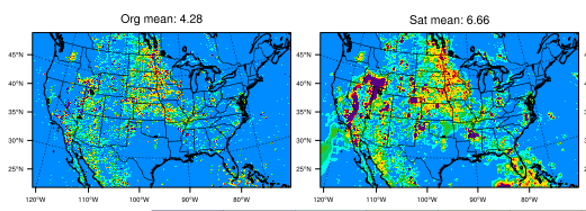 SNPP
NOAA20
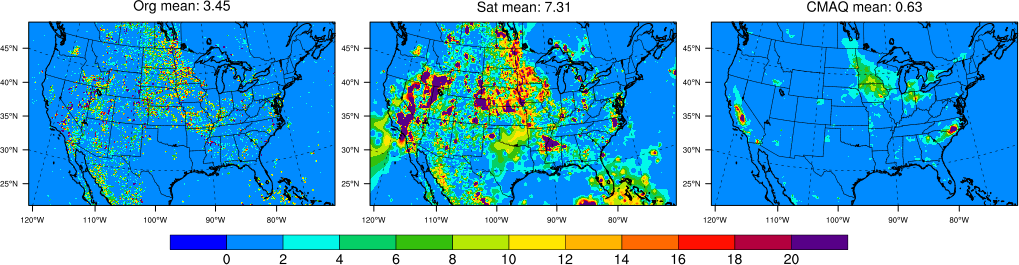 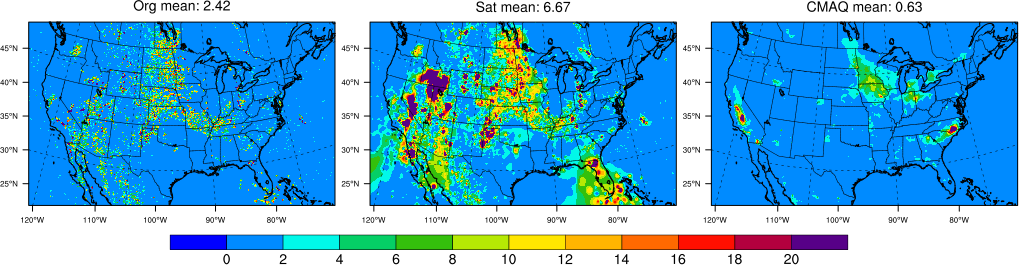 (Shepard et al., 2020)
2017 NEI NH3 Emissions from Agricultural Sector
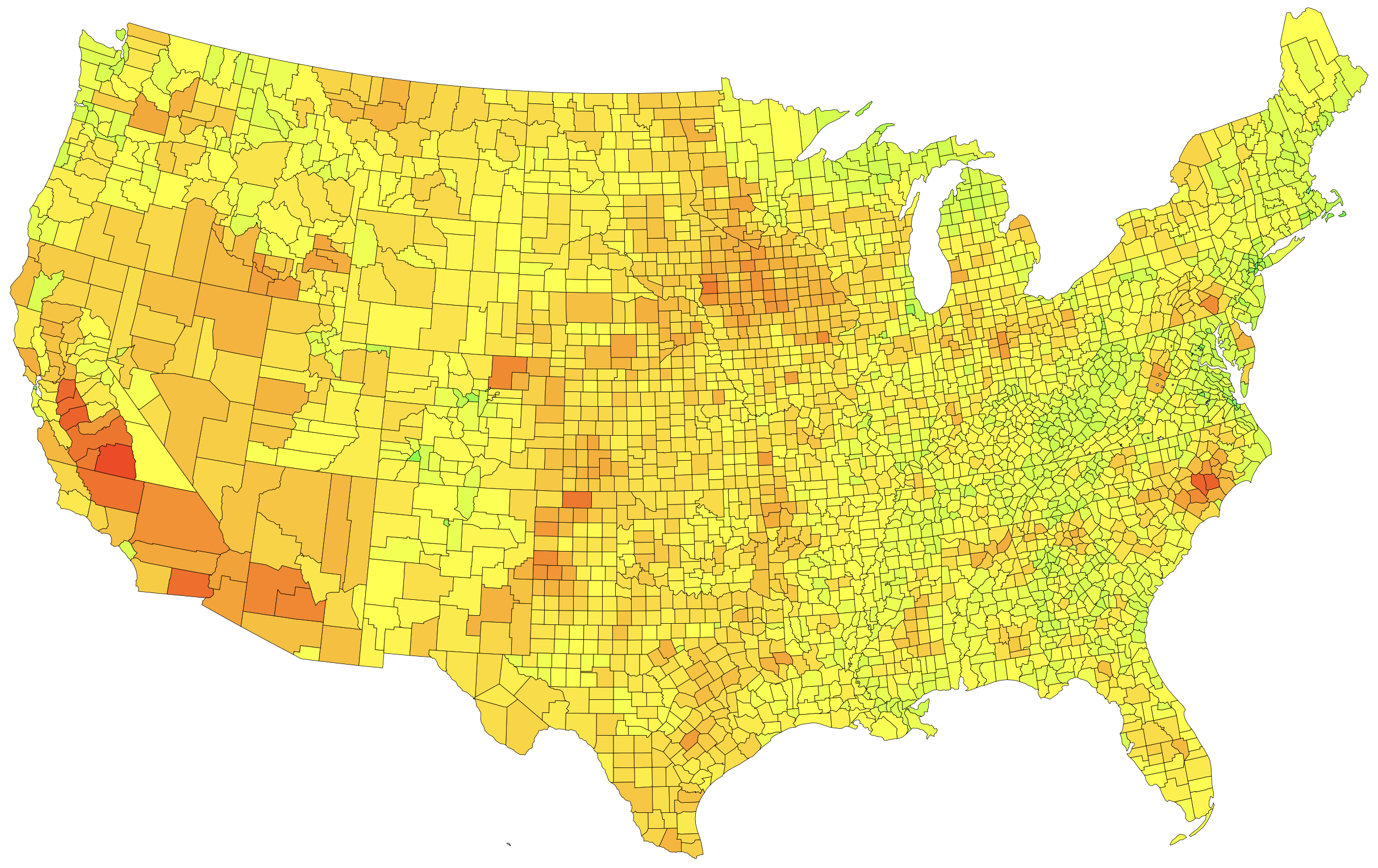 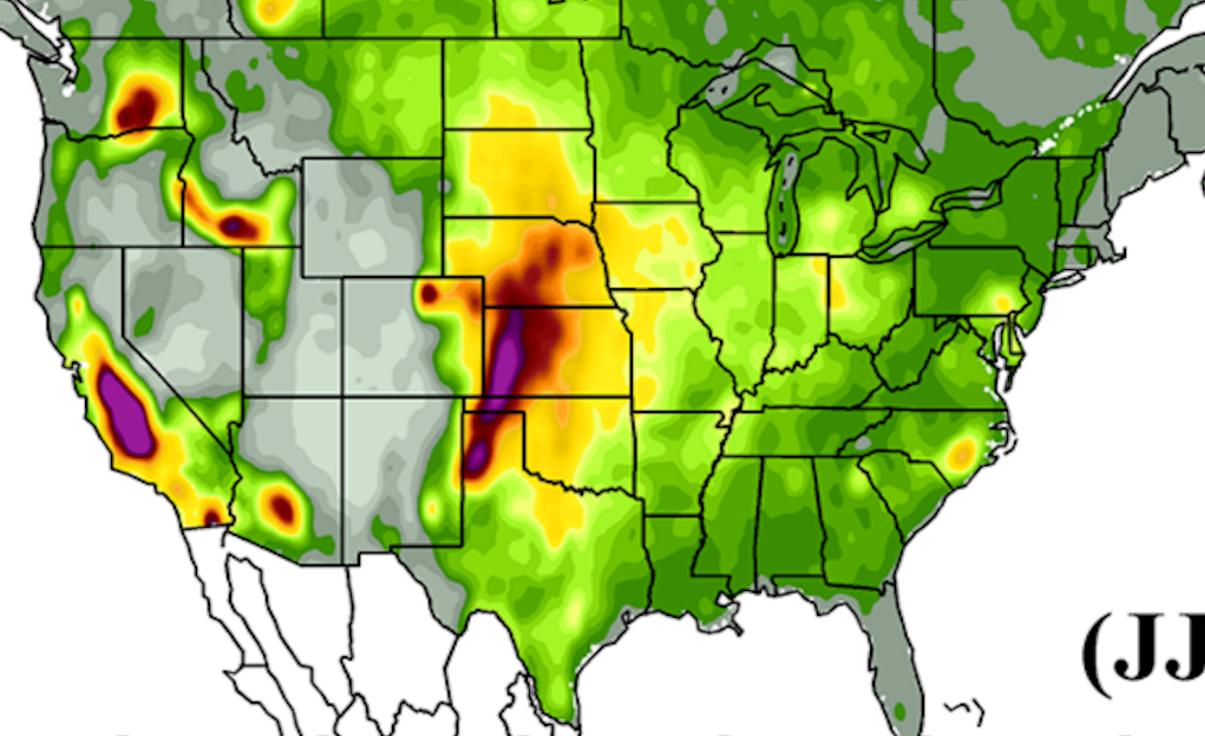 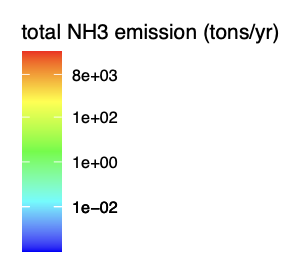 Agricultural Sector: Fertilizer + Animals (Beef, Dairy, Swine, Broiler, Layers, Sheep, Horses, and Goats)
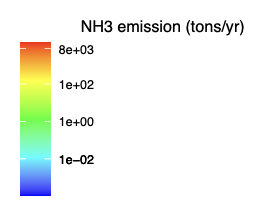 2017 NEI Ag NH3 Emissions by Animals & Fertilizer (Summer)
Beef
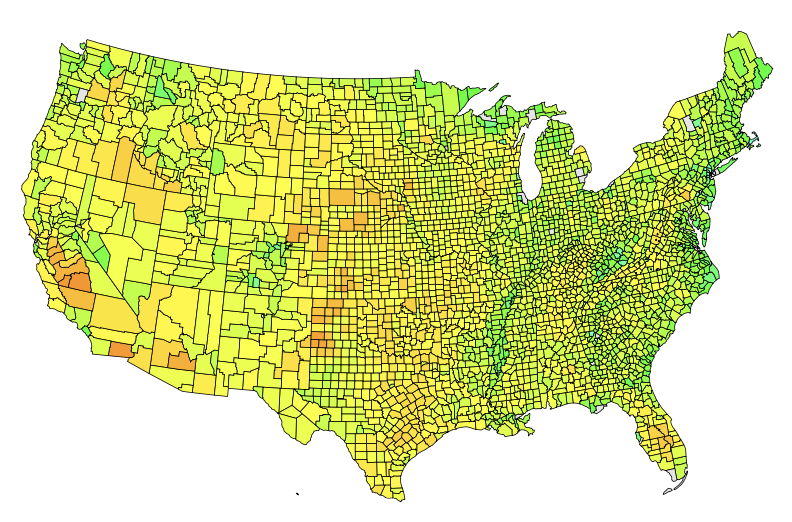 Dairy
Broiler
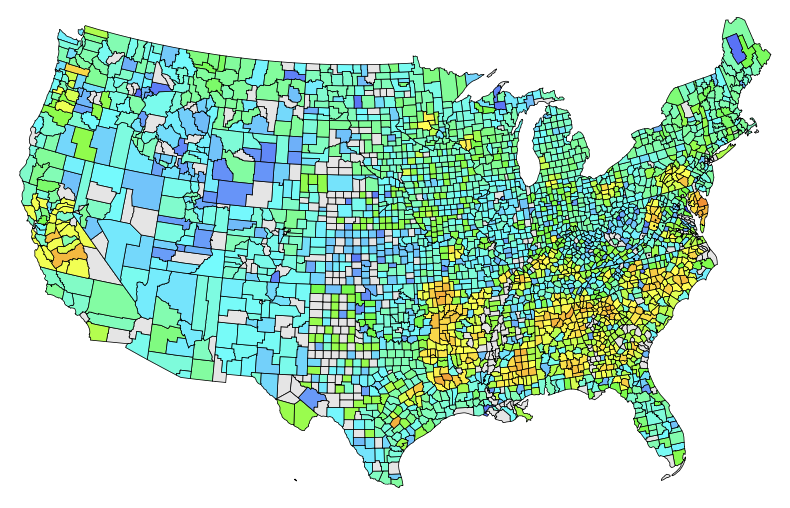 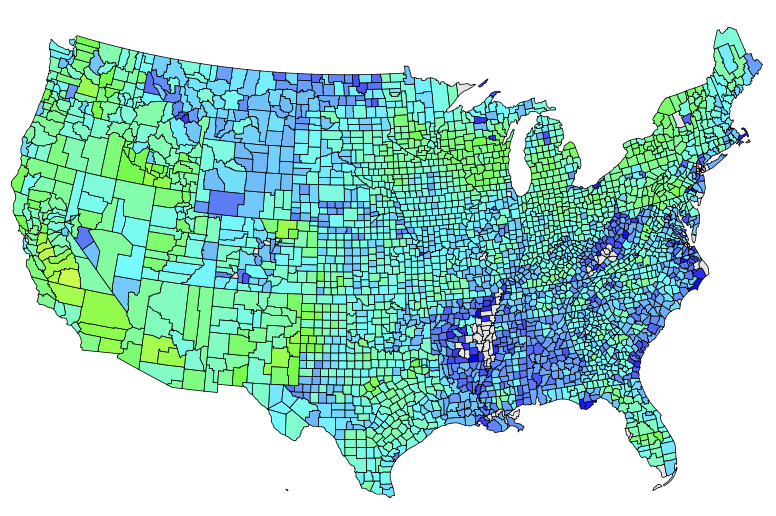 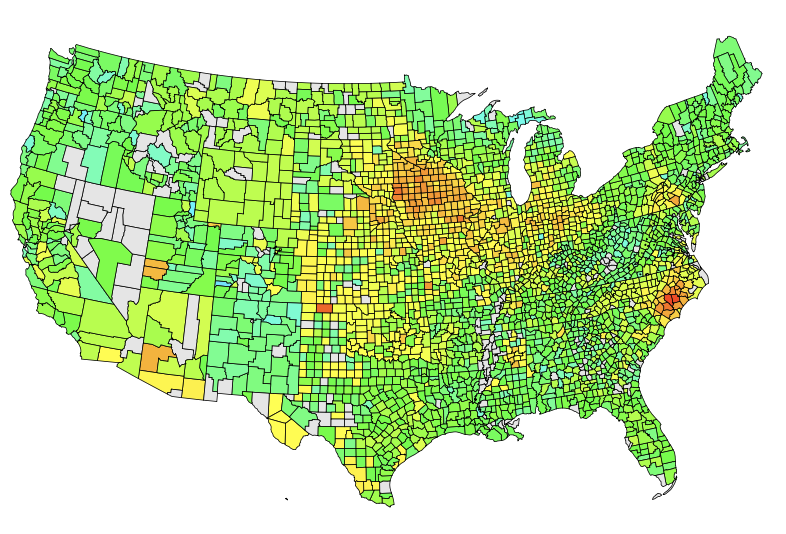 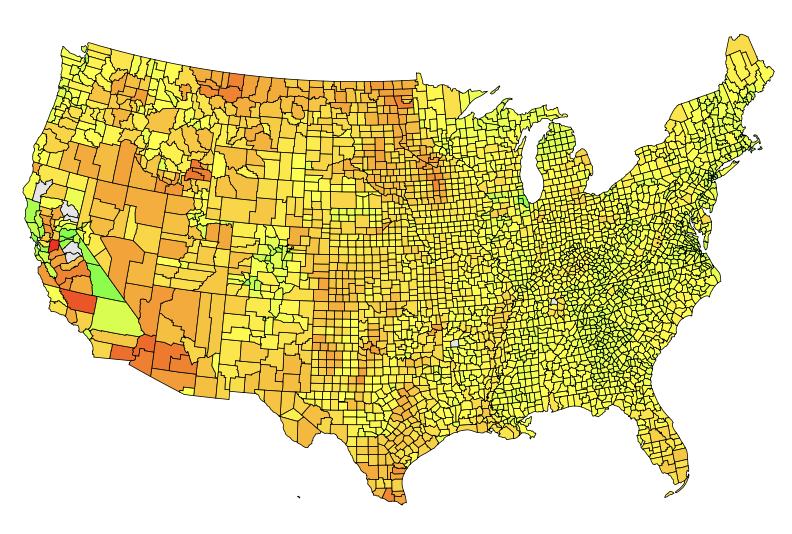 Fertilizer
Swine
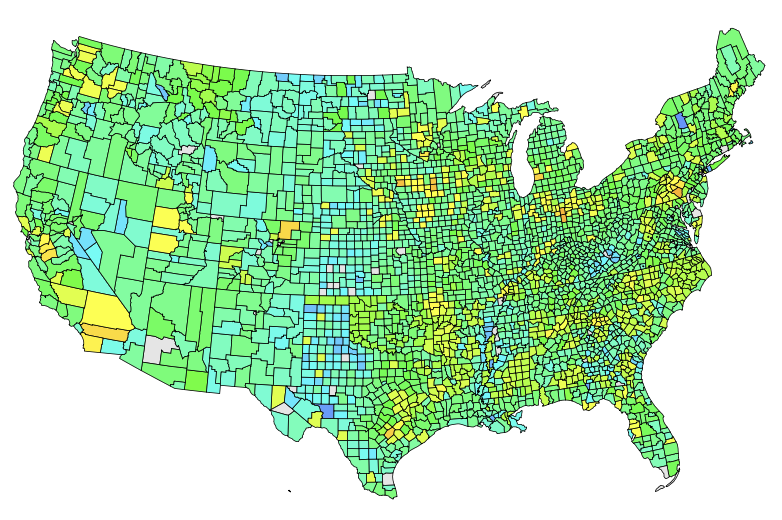 Layer
Performance of VAE-assimilation (2019)
Satellite retrieved
CMAQ simulated
VAE assimilated
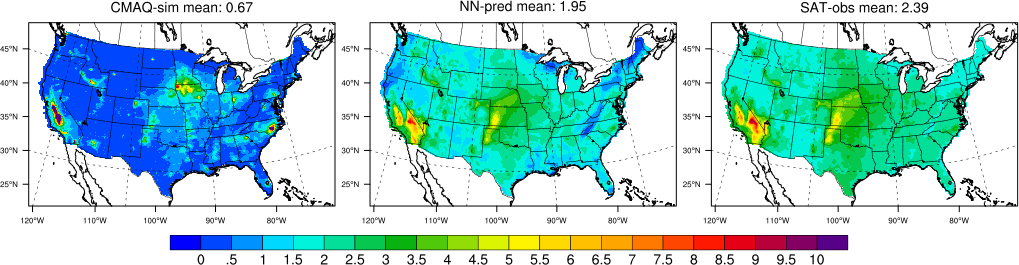 Annual mean surface NH3 concentration (2019)
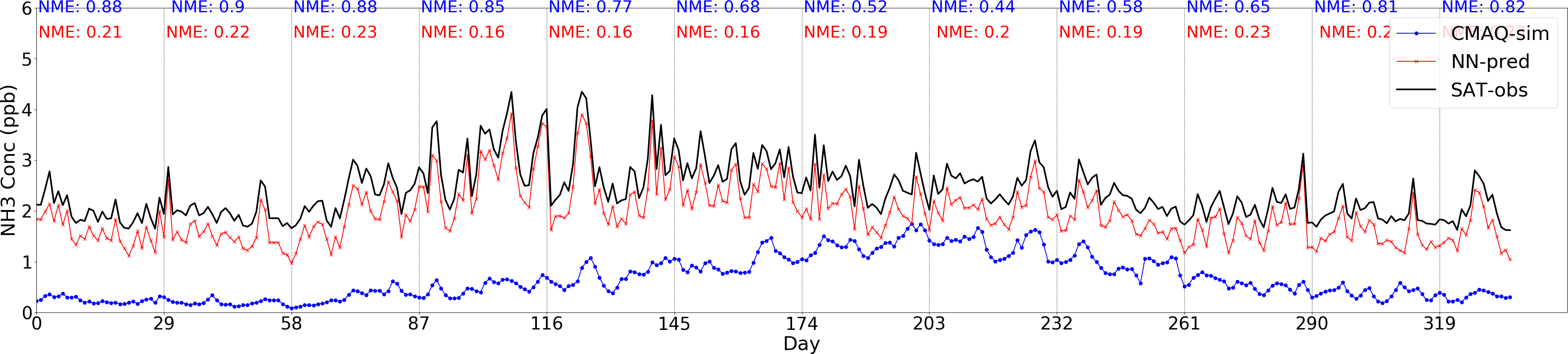 Blue: CMAQ Simulation
Red: VAE-assimilation
Black: CFPR Satellite
Performance of VAE-assimilation (June 2019)
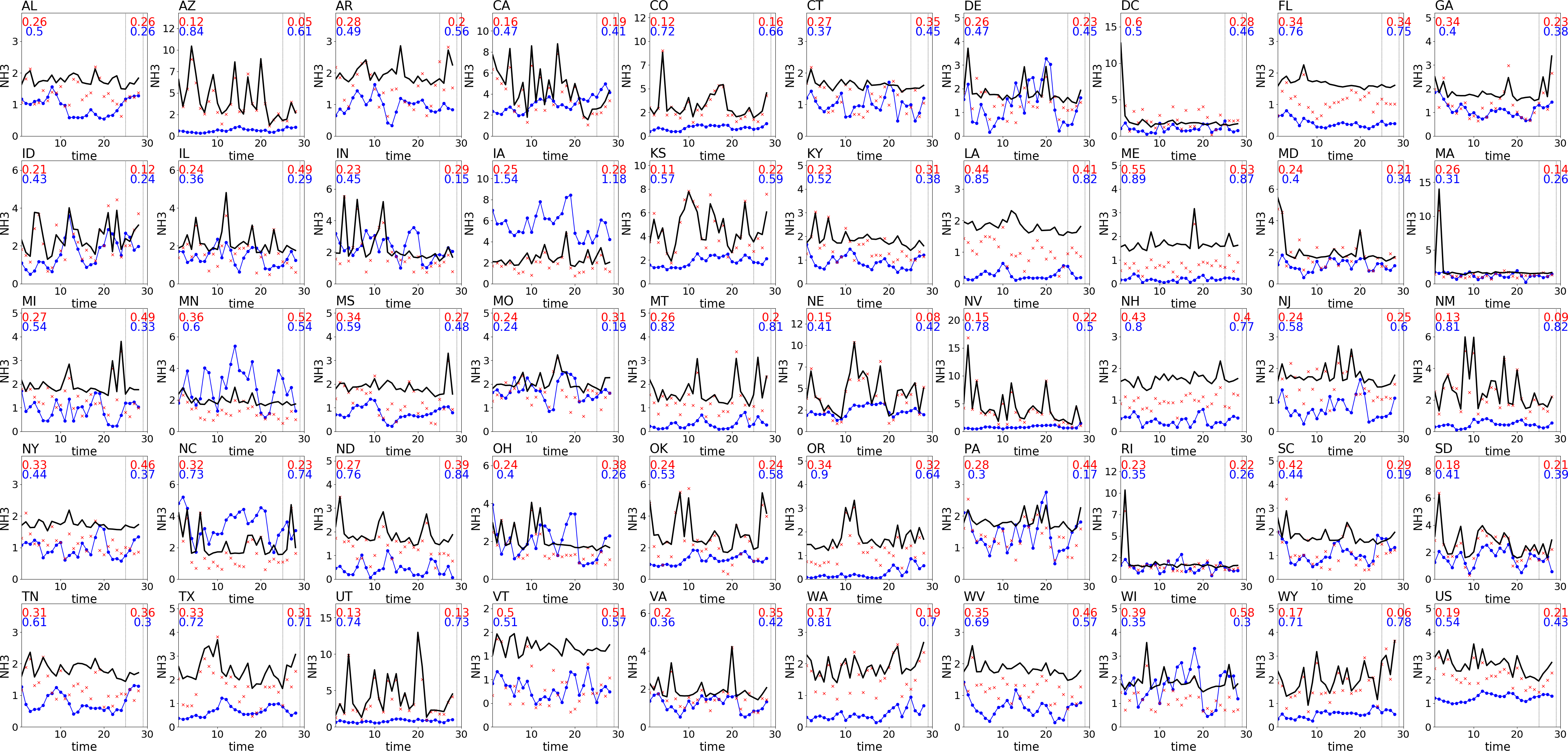 NH3 Emissions Comparison (2019)
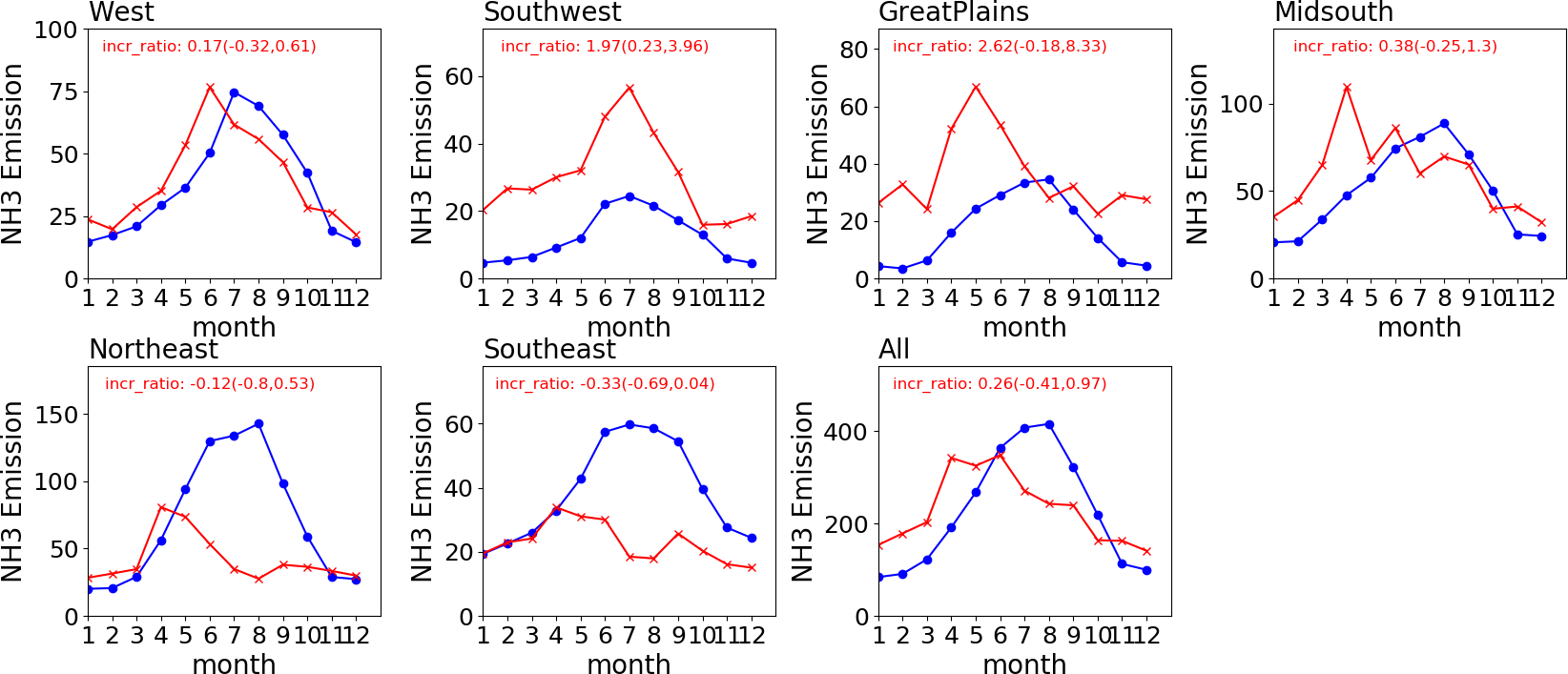 Indicating that the significant differences over the Great Plains and Southwest regions
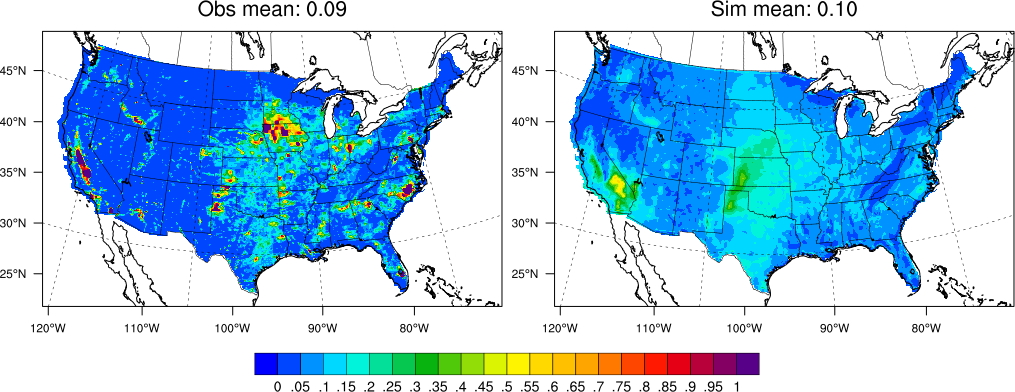 Important to utilize the spatial and temporal coverages from the CrIs NH3
Relatively underestimated NH3 from Beef vs overestimated NH3 from Swine
Sector-level NH3 Emissions Comparison (2019)
Beef Cattle
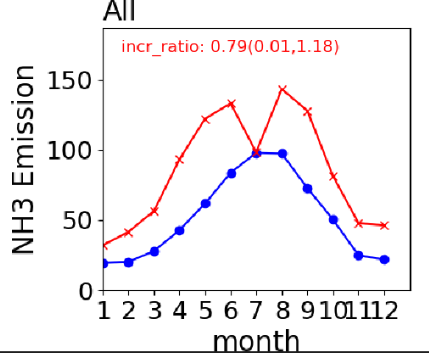 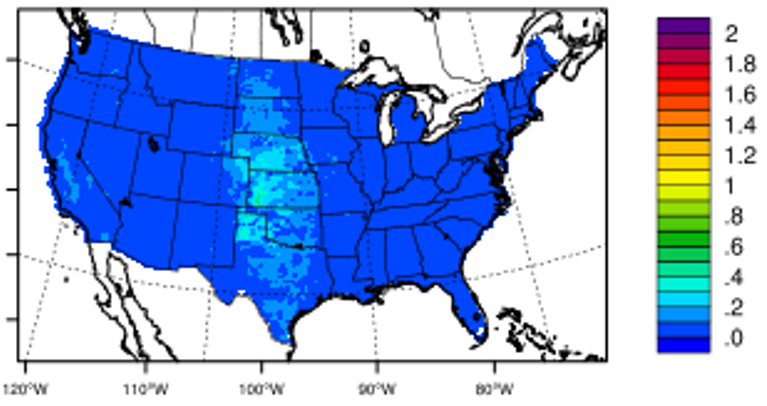 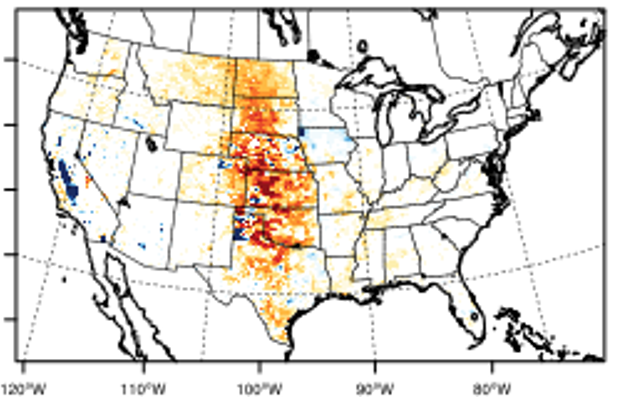 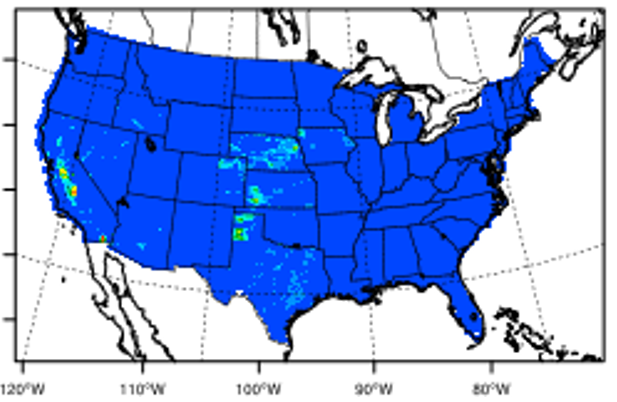 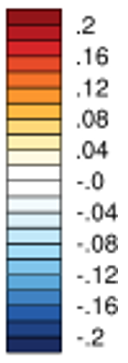 Swine
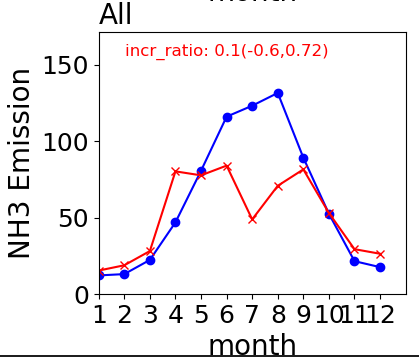 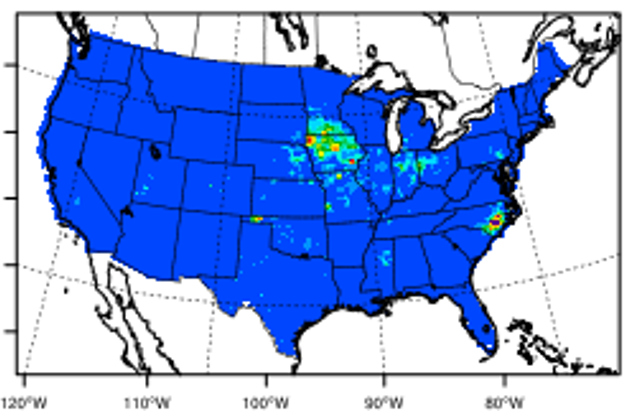 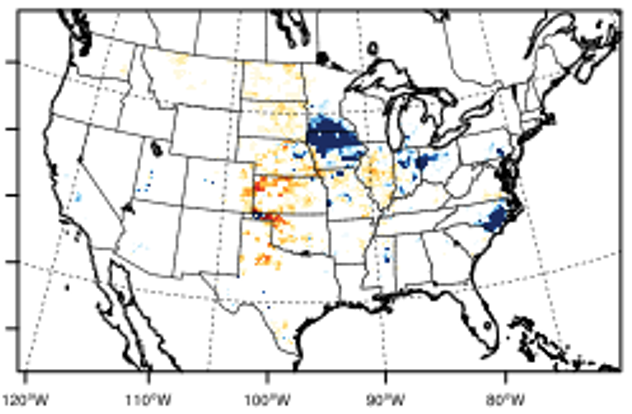 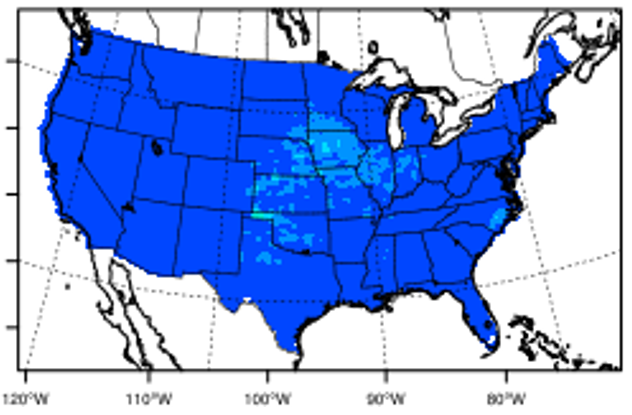 Findings
A significant amount of surface NH3 concentrations changes by location and time/dates
Requires a better spatiotemporal representation of NH3 from livestock wastes
DeepCTM/VAE performed well in capturing the spatial and temporal differences of NEI Livestock Waste NH3 against the observations
Identified the sector-level (anima-specific) NH3 differences for the calibrations of animal-specific NEI Emissions from the Farm Emissions Model used in NEI development
Swine and Beef Cattle shows the lack of spatiotemporal representations
Swine: Overestimations of NH3 over the areas in Iowa and NC (most swine-dense area)
Beef: Underestimation of NH3 over the areas in TX, KY, CO, NE, SD, ND, and MT, while the overestimation occurred over CA.  
Regional farm management practices input to the FEM need an update to address this issue.
Thank you!
ACKNOWLEDGEMENT
NOAA Atmospheric Chemistry, Carbon Cycle and Climate (AC4) [Grant# NA21OAR4310225]
USEPA
Korea National Institute of Environment Research